Data visualization in Python
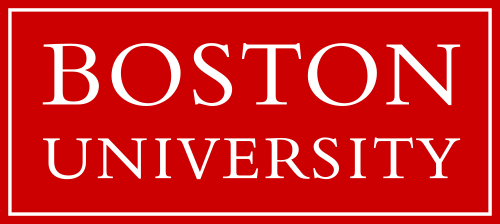 Research Computing Services
Scott Ladenheim, PhD
Please check your name on the attendance sheet
Course materials
The course materials can be found at this link: https://rcs.bu.edu/examples/python/DataVisualization/
If you have not already done so, download the Jupyter notebook DataVisualizationInPython.ipynb
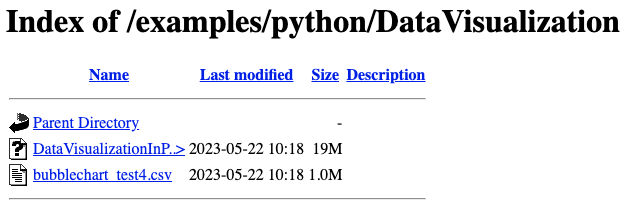 After the tutorial